MTSU Special Education Collaborative
Special Education Programming
Division of Special Education and Intervention Programming
© Tennessee Department of Education
Agenda
Introductions and Division Overview 
Questions from the Field
Questions from the Field
Progress Monitoring and Goal Writing
Least Restrictive Environment
FAPE and Child Find
Capacity
Special Education Programming Resources
TN-Technical Assistance Network
Special Education Framework 
TN PULSE Manuals & Quick Guides
Intervention and Instructional Programming Resources
Compensatory Special Education Services
Special Education Staffing Shortages Guidance
Shortened School Days and Informal Removals for Students with Disabilities
Individualized Education Program Service Delivery Development
Intervention and Instructional Programming Resources
FAQ - Amendment or Modifications of IEP in Writing
Diploma Decision Guide
Prior Written Notice One-Pager
Timelines in Special Education
IEP Service Delivery Development
Intervention and Instructional Programming Resources
Minimum URS Matrix Administrative Guidelines K - 3
K – 3 Minimum URS Matrix
Minimum URS Matrix Administrative Guidelines 4 – 8
4 – 8 Minimum URS Matrix
URS Decision-Making Crosswalks (under "Say Dyslexia Resources")
Intervention and Instructional Programming Resources
English as a Second Language (ESL) Rule, Chapter 0520-01-19
Individual Learning Plan (ILP) Instructional Decision-Making Guide 
Dyslexia Resource Guide (update coming soon)
RTI2 Manual
RTI2 LEA Guidance for Parent Requests for Non-Participation
Special Education Contacts
Susan Usery, Senior Director of Special Education Programs Susan.Usery@tn.gov 

Dr. April Ebbinger, Director of School Psychology Services April.Ebbinger@tn.gov

Alison Gauld, Manager of Professional Development & Low Incidence Alison.Gauld@tn.gov
Intervention Contacts
Joann Runion, Senior Director of Intervention Programs Joann.Runion@tn.gov 

Dr. Haley Richardson, Director of Intervention Services April.Ebbinger@tn.gov
Director of School Psychology Services
Director of School Psychology Services
Thank You!
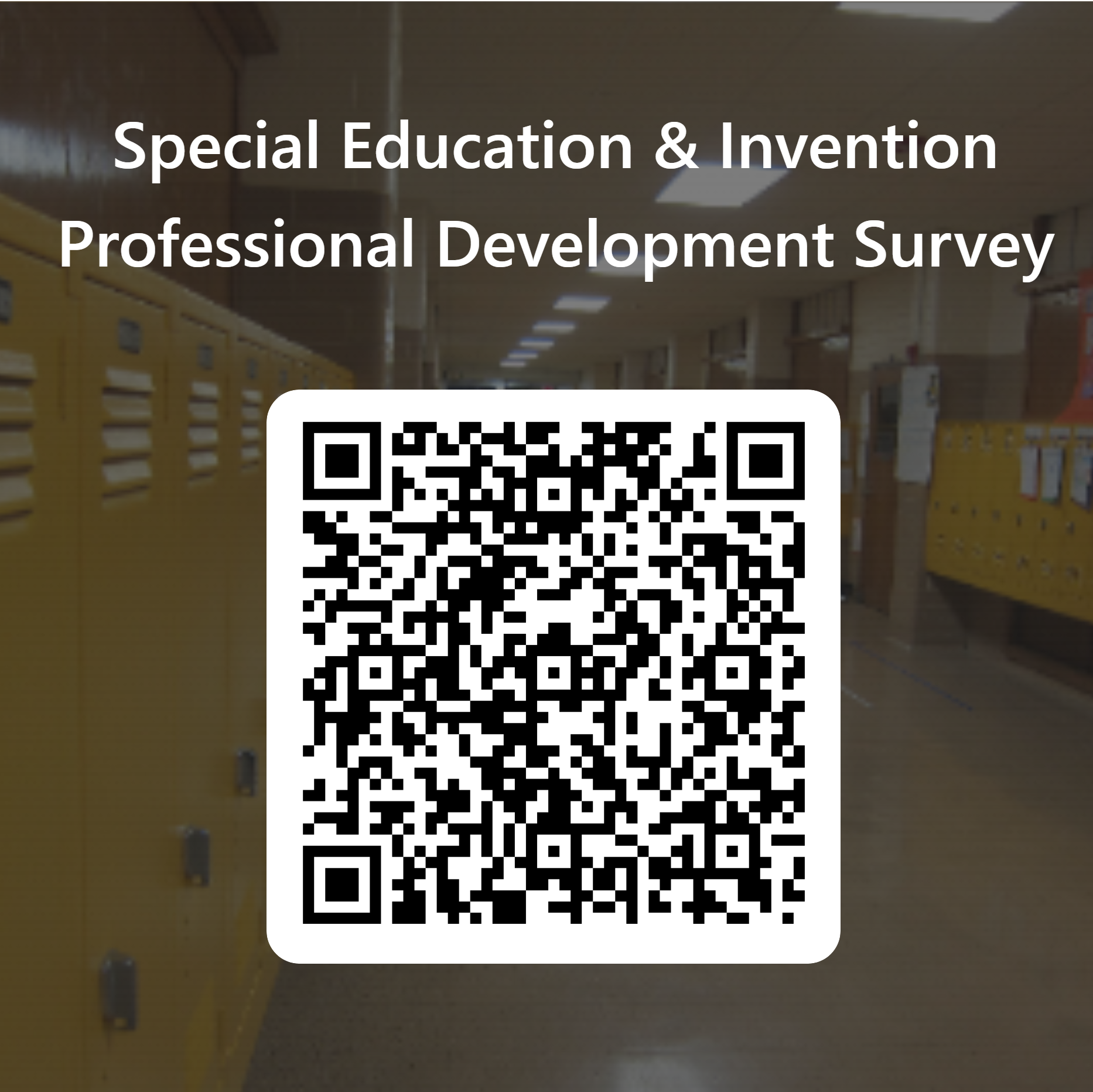 Permission is granted to use and copy these materials for non-commercial educational purposes with attribution credit to the “Tennessee Department of Education”. If you wish to use these materials for reasons other than non-commercial educational purposes, please contact the Office of General Counsel at (615) 741-2921 or Joanna Collins (Joanna.Collins@tn.gov).